食品衛生
(2)－イ－ａーＮ
平成6 年～22 年の食中毒発生数
O157
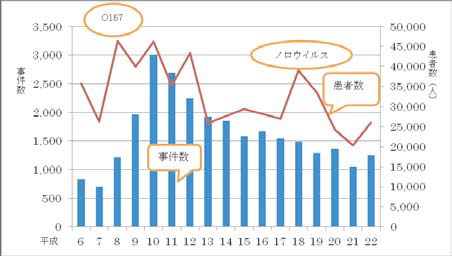 50,000
45,000
40,000
35,000
30,000
25,000
20,000
15,000
10,000
5,000
0
3,500

3,000

2,500

2,000

1,500

1,000

500

0
ノロウイルス
患者数（人）
事件数
患者数
事件数
平成　6     7     8     9   10   11   12   13   14  15   16   17   18   19  20   21  22
出典：高等学校家庭科指導資料　　http://www.mext.go.jp/a_menu/shotou/new-cs/senseiouen/1333132.htm
食中毒の原因
細菌が原因で発生する食中毒には，感染型と毒素型があり，感染型では原因菌を飲食物とともに摂取し，小腸内でさらに増殖して発症する。毒素型は食品中で増殖した毒素を食べることで中毒を起こす。
　自然毒には植物性ではキノコや山菜やジャガイモの芽（ソラニン）がある。ソラニンは芽をとること，加熱をすることで除くことができる。動物性ではフグや貝類にみられるが，発見と同時に市場には出ないような措置が取られる。
　化学物質による中毒はかつてメタノールの混入，工場排水からの銅や水銀の中毒，生産ラインでのヒ素の混入などがあった。重金属の中毒は因果関係の発見が遅く，発症後後遺症が残るなど社会問題としての認識が必要である。
出典：高等学校家庭科指導資料　　http://www.mext.go.jp/a_menu/shotou/new-cs/senseiouen/1333132.htm
食中毒の分類
カンピロバクター，サルモネラ菌，
腸管出血性大腸炎　等
感染型
細菌
ブドウ球菌，ボツリヌス菌　等
毒素型
食中毒
ノロウイルス　等
ウイルス
フグ毒，貝毒　等
自然毒
動物性
植物性
毒キノコ，ソラニン　等
化学物質
重金属，農薬，ヒスタミン　等
その他
寄生虫（例：アニサキス）　等
出典：厚生労働省食品安全部監視安全課食中毒被害情報管理室
　　https://www.fsc.go.jp/koukan/risk-workshop_okazaki_210908/genjyou_mhlw20090908.pdf
最近多く発生している食中毒
肉，野菜の生食によるO-157 腸管出血性大腸菌，鶏肉や牛肉の生食や加熱不足によるカンピロバクターによるもの，黄色ぶどう球菌による乳製品からの食中毒がある。
黄色ぶどう球菌
　この菌は増殖するときにエンテロトキシンという毒素をつくりこの毒素によって食中毒が起こる。手の切り傷や化膿性疾患のある場合にもこの菌による食中毒の可能性があるため，調理の際，ゴム手袋をするなどして食品に触れないようにする。
カンピロバクター食中毒予防についてQ&A より
感染源として，鶏肉関連調理食品及びその調理過程中の加熱不足や取扱い不備による二次汚染等が強く示唆されている。平成20 年（2008 年）に発生したカンピロバクター食中毒のうち，原因食品として鶏肉が疑われるもの（鶏レバーやささみなどの刺身，鶏のタタキ，鶏わさなどの半生製品，加熱不足の調理品など）が60 件，牛生レバーが疑われるものが11 件認められている。
　また，欧米では原因食品として生乳の飲用による事例も多く発生しているが，我が国では牛乳は加熱殺菌されて流通されており，当該食品による発生例はみられていない。この他，我が国では，不十分な殺菌による井戸水，湧水及び簡易水道水を感染源とした水系感染事例が発生している。
出典：厚生労働省　カンピロバクター食中毒予防について（Ｑ＆Ａ） http://www.mhlw.go.jp/qa/syokuhin/campylo/
腸管出血性大腸菌Q&A より
腸管出血性大腸菌による食中毒事例については，国内では，焼肉店などの飲食店や，食肉販売業者が提供した食肉を，生や加熱不足で食べて感染する事例が多くなっている。腸管出血性大腸菌に汚染された食品が広域に流通していたために，複数の自治体で患者が発生する事例もみられる。
　海外では，肉類の他，生鮮野菜を食べて感染した事例も発生している。　腸管出血性大腸菌は75℃で１分間以上の加熱で死滅する。
　このほか，食品に用いる殺菌剤として，次亜塩素酸ナトリウムが食品添加物としてその使用が認められている。
この効果や使用方法は，濃度，つけおき時間，食品の種類によって異なるので，各製品の使用説明書をよく読んで使うこと。
　なお，野菜の腸管出血性大腸菌を除菌するには，湯がき（100℃の湯で５秒間程度）が有効であるとされている。
出典：厚生労働省　腸管出血性大腸菌Q&A　http://www1.mhlw.go.jp/o-157/o157q_a/index.html
食中毒防止のポイント
①　細菌をつけない（洗う）
手洗い：調理の前，生魚や肉を扱った時，トイレから出た時，食事の前によく洗う。指の間や手首まで洗う。手に化膿した切り傷がある場合にはゴム手袋をする。
調理器具の洗い：まな板，包丁など使用した調理器具は使う前と後によく洗う。（魚・肉と野菜のまな板を別に分ける。）
②　細菌を増やさない（低温で保存）
　生鮮食品は10℃以下で保つ。冷蔵庫に詰め過ぎない。食べ残しは常温に置かずなるべく早く冷蔵庫に入れる。
③　殺菌を十分行う（加熱）
　魚や肉は中心温度75℃で１分間加熱する。再加熱する際も温度を十分上げる。生野菜は熱湯数秒で菌はほぼ死滅する。
出典：高等学校家庭科指導資料　　http://www.mext.go.jp/a_menu/shotou/new-cs/senseiouen/1333132.htm